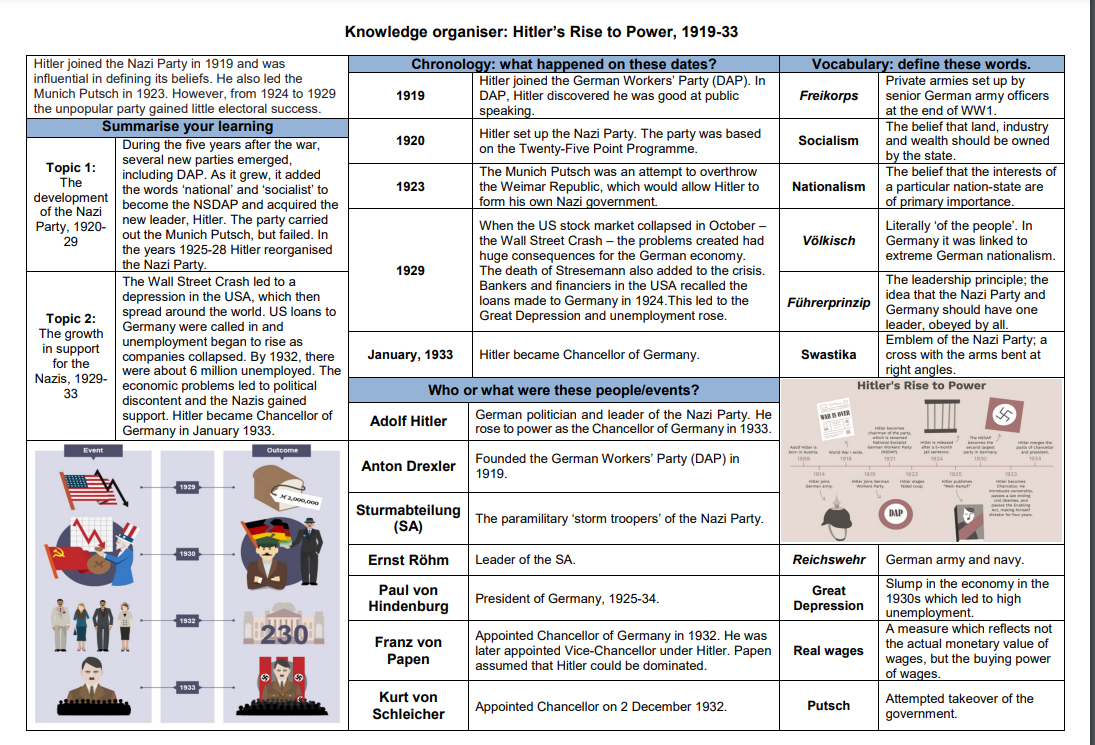 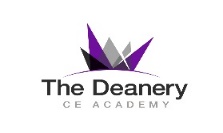 Term 4- 
Hitler’s Rise to Power